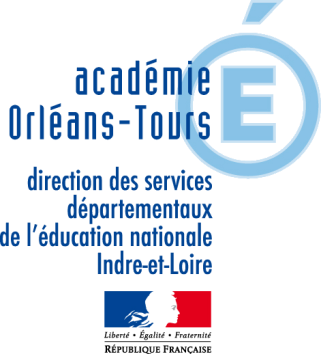 Animation pédagogiqueProportionnalité au cycle 3
2nd temps de formation PE de cycle 3
Plan de l’AP
Catégorisation de problèmes ( 30 minutes)
Mise en application: un ex: les crêpes ( 30 minutes)
Analyse de productions d’élèves: les citrons (30 minutes)
Pause (15 minutes)
Analyse des différents types de difficultés; pistes de remédiation ( 30 minutes)
Le calcul mental ( 20 minutes)
Ressources / questions (25 minutes)
[Speaker Notes: Catégorisation de problèmes ( 30 minutes)
   Obj: - Mettre en évidence les différentes procédures de résolution
            - Progressivité des apprentissages

Mise en application: un ex: les crêpes ( 30 minutes)
    Obj: - Voir qu’il n’y a pas qu’une procédure possible
            - Différencier            - Utiliser une grille d’analyse des problèmes 

Analyse de productions d’élèves: les citrons (30 minutes)
    Obj: passer de l’analyse à la remédiation]
Catégorisation de problèmes
Mise en œuvre:
  - distribution de 9 problèmes   - travail par deux: essayer de les regrouper et dire ce qui les caractérise
   - mise en commun

Le point sur les procédures
[Speaker Notes: Réponses attendues: linéarité additive, soustractive, multiplicative, division ou mixte; passage à l’unité; coefficient]
Enseigner les raisonnements « de  proportionnalité »
Deux grandes catégories de     raisonnement

Ceux liés aux propriétés dites « de  linéarité »
Ceux liés au coefficient de  proportionnalité
Roland Charnay - 2017
Raisonnement additif
4 bandes rouges mesurent 6 cm
12 bandes rouges c’est 4 bandes rouges + 4 bandes rouges + 4 bandes  rouges donc 6 cm + 6 cm + 6 cm
12 bandes rouges mesurent donc 18 cm car 6 cm + 6 cm + 6 cm = 18 cm
Roland Charnay - 2017
5
Trois raisonnements liés  aux propriétés de linéarité
Raisonnement multiplicatif
4 bandes rouges mesurent 6 cm
12 bandes rouges c’est 3 fois plus de bandes donc 3 fois plus de cm
12 bandes rouges mesurent donc 18 cm car 6 cm x 3 = 18 cm
Roland Charnay - 2017
Raisonnement mixte (multiplicatif et additif)
4 bandes rouges mesurent 6 cm
40 bandes rouges mesurent donc 60 cm car 6 cm x 10 = 60 cm
(10 fois 4 bandes rouges)	(10 fois 6 cm)

8 bandes rouges mesurent donc 12 cm car 6 cm x 2 = 12 cm
(2 fois 4 bandes rouges)	(2 fois 6 cm)

48 bandes rouges mesurent donc 72 cm car 60 cm + 12 cm = 72 cm
(40 bandes rouges + 8 bandes rouges)	(60 cm + 12 cm)
Roland Charnay - 2017
Raisonnement multiplicatif avec passage « à l’unité »
4 bandes rouges mesurent 6 cm
1 bande rouge c’est 4 fois moins de bandes donc 4 fois moins de cm
1 bande rouge mesure donc 1,5 cm car 6 cm : 4 = 1,5 cm
12 bandes rouges c’est 12 fois plus de bandes donc 12 fois plus de cm
12 bandes rouges mesurent donc 18 cm car 1,5 cm x 12 = 18 cm
Roland Charnay - 2017
Discussion sur la progressivité de cet apprentissage à proposer puis observation  du document
Mise en application: un exemple: les crêpes
Mise en œuvre:
     - réalisation de l’exercice individuellement     - mise en commun: mettre en avant les différentes procédures, le fait qu’il y en ait plusieurs
     - la différenciation: jouer sur les données du texte

Une grille possible d’analyse de problèmes
Analyse de productions d’élèves:les citrons
Mise en œuvre:
     - distribution des traces élèves + tableau d’analyse     - recherche par deux     - mise en commun: mettre en avant les différentes procédures, les stades de résolution, les compétences mathématiques associées
     
Réflexion sur les remédiations possibles
PAUSE
Analyse des différents types de difficultés; pistes de remédiation
Cf présentation de M. CHARNAY, 
le 27 septembre 2017
L’OBSTACLE  ADDITIF
Porte et toit	: 62 %
Cheminée : 53 %
Fenêtre : 56 %
Une partie des élèves  privilégient une démarche  additive.
Roland Charnay - 2017
6 objets identiques coûtent 150 €.  Combien coûtent 9 de ces objets ?
153 €
3 objets de plus
3 € de plus
Roland Charnay - 2017
15
L’OBSTACLE  MULTIPLICATIF
6 objets identiques coûtent 150 €.  Combien coûtent 9 de ces objets ?
150 € x 9
150 € = 
prix d’un  objet
« Oubli » de l’unité
Roland Charnay - 2017
L’OBSTACLE
« TOUT PROPORTIONNEL »
Pierre a 8 ans et Aline 24 ans.
Lorsque Pierre aura 32 ans, quel sera l’âge d’Aline ?
96 ans
Proportionnalité abusive
Roland Charnay - 2017
17
L’OBSTACLE
« NOUVEAUTÉ »
Les problèmes élémentaires de calcul rencontrés  jusque là (ceux des 4 opérations) font intervenir :
-	2 données
-	1 opération pour leur résolution experte
Les problèmes élémentaires de proportionnalité font  intervenir :
-	3 données
-	au moins 2 opérations pour leur résolution experte
Roland Charnay - 2017
18
Aider	les élèves à	surmonter  les obstacles …
Roland Charnay - 2017
19
Surmonter les obstacles « additifs » et « multiplicatifs »
Organiser un conflit avec la réalité
Roland Charnay - 2017
Un exemple au CM1
Les quatre bandes
Cap Maths CM1
Deux réponses erronées assez fréquentes (par exemple pour 8 bandes) :
10 cm à obstacle additif (4 bandes de plus, 4 cm de plus)
48 cm à obstacle multiplicatif (6 cm pris pour la longueur d’une bande)
Roland Charnay - 2017
Exploiter ces erreurs
Argumentation des élèves sur leur vraisemblance et  sur les raisonnements utilisés.
Les mettre en conflit avec la réalité et illustrer, par  l’expérience, des procédures correctes
En mesurant : ce n’est ni 10 cm ni 48 cm !
En raisonnant sur la réalité
•
•
•
C’est 6 cm + 6 cm
C’est 2 fois 6 cm
C’est 8 fois 1 cm et demi (longueur d’une bande)
Roland Charnay - 2017
Un exemple au CM2
Le plan de la chambre	Cap Maths CM2
Chaque élève s’occupe d’un  seul élément, après accord sur  la procédure.
Roland Charnay - 2017
Validation par l’expérience
La 1ère procédure  envisagée consiste  souvent à ajouter 6  carreaux à toutes les  dimensions.
Pour agrandir, on ne peut  pas ajouter « la même  chose » à toutes les  dimensions
Il faut trouver une autre  procédure…
Les formes ont été  déformées
Les formes ne peuvent  plus être placées
Roland Charnay - 2017
Surmonter l’obstacle
« tout proportionnel »
Varier les situations
Inventorier les situations de proportionnalité
Roland Charnay - 2017
Varier les situations
et provoquer la réﬂexion
Vériﬁcation expérimentale  possible
Démenti par le débat
Débat conduisant à 2  réponses possibles…
Importance des conditions :  même station, même jour,  même carburant.
Roland Charnay - 2017
Inventorier les situations de  proportionnalité à proposer aux élèves
Situations expérimentales… où l’expérience peut confirmer  ou infirmer la proportionnalité
Exemple précèdent : « Bandes »
Côté du carré et périmètre ou aire
Âge et taille d’un individu

Situations liées à une convention sociale
Quantité d’essence et prix
Masse de fruits et prix (variable selon quantité)
Affranchissement du courrier
Situations où la proportionnalité est un outil
Changes de monnaie
Mélanges
Agrandissement, réduction de figures ou de solides
Roland Charnay - 2017
Surmonter l’obstacle
« nouveauté »
Orienter la résolution de problèmes  Enseigner les raisonnements « de  proportionnalité »
Roland Charnay - 2017
Initier en amont
aux « problèmes pour chercher »
Un problème « de proportionnalité » peut se  résoudre de plusieurs manières
L’élève doit en choisir une et la mener à son terme

En amont, depuis le début du primaire, la pratique  des problèmes « pour chercher » est donc un atout  très utile pour les élèves.
Roland Charnay - 2017
Le calcul mental
Un autre obstacle:

Au cycle 3, pour l’essentiel, les situations de proportionnalité portent sur des  nombres « assez petits ».
La pratique des raisonnements relatifs à la proportionnalité suppose une bonne  maîtrise des relations entre les nombres.
Ce qui implique une aisance suﬃsante en calcul mental :
Relations additives entres les nombres : sommes, diﬀérences,  décompositions
Relations multiplicatives entres les nombres : produits, quotients, rapports,  décompositions
Mise en œuvre:
    
 - mise en activité : proposition de plusieurs situations à calculer rapidement, mentalement
 - échanges sur nécessité de la régularité de cet enseignement et sur une progression à construire
Le calcul mental
Vous êtes tous prêts ?
3 objets identiques pèsent ensemble 7 kg.

1
Combien pèsent ensemble 42 de ces objets ?

2
Combien pèsent ensemble 84 de ces objets ?
[Speaker Notes: 42 objets pèsent 98 Kg
84 objets pèsent 196 Kg]
7 objets identiques pèsent ensemble 5 kg.

1
Combien pèsent ensemble 210 de ces objets ?

2
Combien pèsent ensemble 4200 de ces objets ?
[Speaker Notes: 210 objets pèsent 150 Kg
4200 objets pèsent 3000 Kg]
100 objets identiques pèsent ensemble 42 kg.

1
Combien pèsent ensemble 25 de ces objets ?

2
Combien pèsent ensemble 75 de ces objets ?
[Speaker Notes: 25 objets pèsent 10,5 Kg
75 objets pèsent 31,5 Kg]
10 objets identiques pèsent ensemble 12,5 kg.

1
Combien pèsent ensemble 2 de ces objets ?

2
Combien pèsent ensemble 3 de ces objets ?
[Speaker Notes: 2 objets pèsent 2,5 Kg
3 objets pèsent 3,75 Kg]
7 objets identiques pèsent ensemble 84 kg.

1
Combien pèsent ensemble 2 de ces objets ?

2
Combien pèsent ensemble 9 de ces objets ?
[Speaker Notes: 2 objets pèsent 24 Kg
9 objets pèsent 108 Kg]
Sur une carte 10 cm représente 50 km.
Sur cette carte, la distance entre Perpignan et Barcelone est de 25 cm.

Quelle est la distance réelle entre Barcelone et Perpignan ?
[Speaker Notes: La distance entre Barcelone et Perpignan est de 125 km]
7 kg de pommes coûtent 21 €. 

Combien de kg de pommes 
peut-on acheter avec 36 € ?
[Speaker Notes: On peut acheter 12 kg de pommes]
Un robinet a un débit de 200 L/min. 

Combien faut-il de temps pour remplir 
une piscine de 12 000 L ?
[Speaker Notes: Il faut 60 minutes ou une heure.]
100 g de fromage coûtent 1,40 €.

Quelle quantité de fromage achète-t-on 
pour 8,40 € ?
[Speaker Notes: On achète 600 g de fromage]
4 boites de thon coûtent 8,40 €.

Combien coûte 1 boite de thon ?
[Speaker Notes: 1 boîte de thon coûte 2,10 euros]
1 photocopie coûte 0,25 €.

Combien coûtent 16 photocopies ?
[Speaker Notes: 16 photocopies coûtent 4 euros]
300 g de crevettes coûtent 6 €.

Combien coûte 1 kg de crevettes ?
[Speaker Notes: 1 kg de crevettes coûte 20 euros]
Un cycliste parcourt en moyenne 4,2 km en 12 min. 

Combien de km parcourt-il en 1 h ?
[Speaker Notes: Il parcourt 21 km par heure en moyenne]
Ressources / Questions
Site Eduscol      - Résoudre des problèmes de proportionnalité au cycle 3      - Résoudre des problèmes de proportionnalité au cycle 3: Exemples illustrant la notion de coefficient de proportionnalité
Canopé
       - Capsules Les Fondamentaux